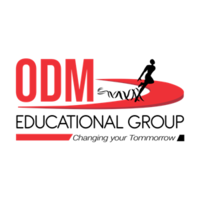 WELCOME TO ON LINE CLASS
CLASS-UKG
SUBJECT-MATHS
TOPIC- NUMBER AND NUMBER 
             NAMES 21-50
             (BK PG 41 to 43)
LET’S LEARN NUMBER NAMES FROM 21-50
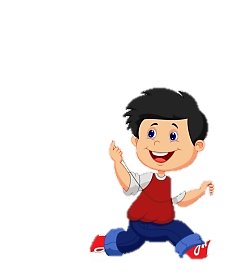 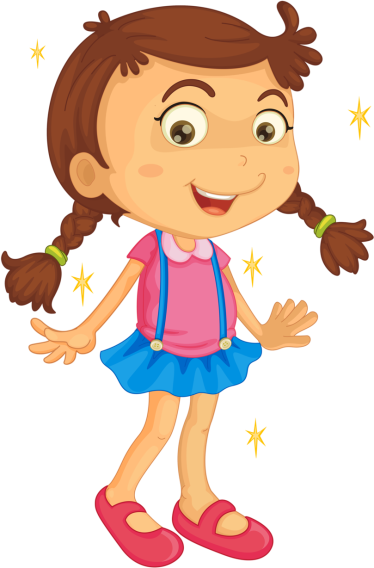 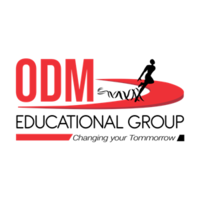 COUNT AND SAY THE NUMBER AND NUMBER NAME
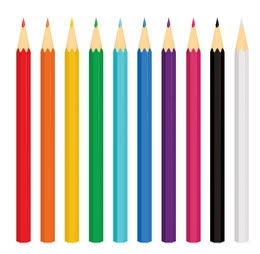 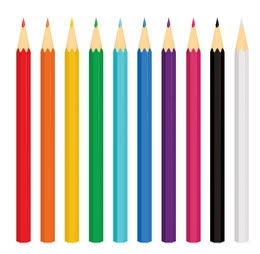 TWENTY
20
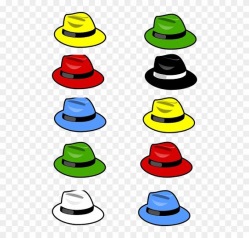 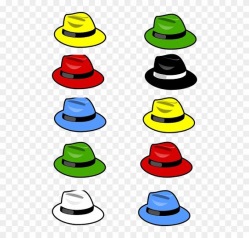 30
THIRTY
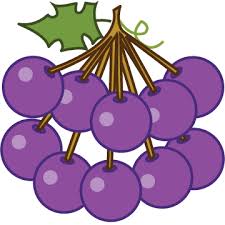 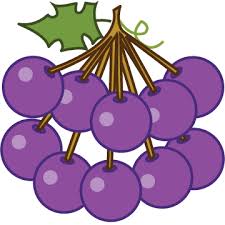 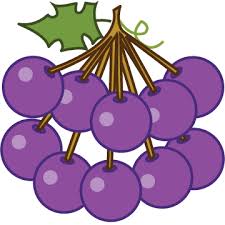 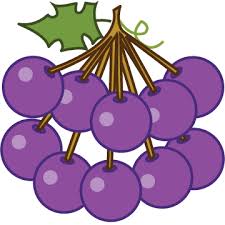 40
FORTY
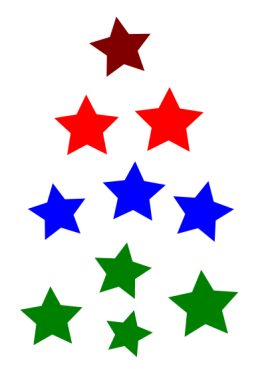 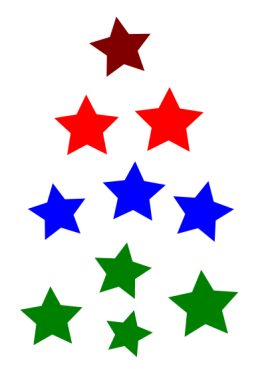 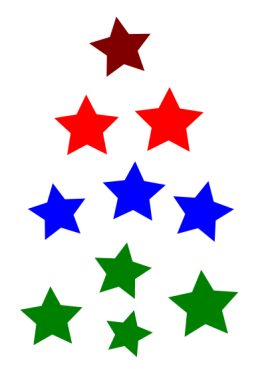 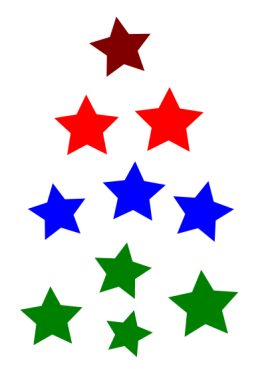 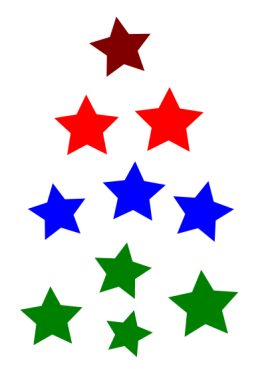 50
FIFTY
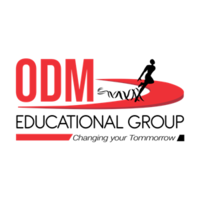 CAN YOU SAY THE NUMBER NAME  ?
25
TWENTY FIVE
37
THIRTY  SEVEN
50
FIFTY
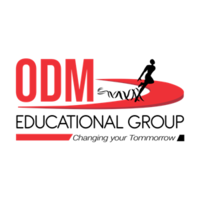 FILL THE CORRECT LETTER AND SAY THE NUMBER
25
T   W  __ N  __ Y            F  __  V  E
E
I
T
F   O    __   T     Y            S   __  V   E   N
47
R
E
T   H   __  R   __ Y            N   I  __ E
39
N
I
T
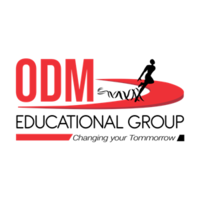 FILL THE CORRECT NUMBER AND MATCH THE FOLLOWING
8
2__
FORTY  FIVE
TWENTY EIGHT
3
__3
THIRTY THREE
4__
5
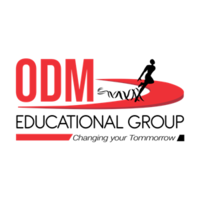 CHOOSE THE CORRECT NUMBER NAME
FORTY SIX
FORTY SXI
THRUTY  TOW
THIRTY TWO
TWNETY FOUR
TWENTY  FOUR
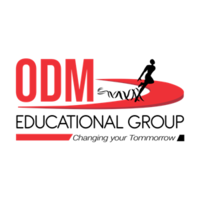 ASSIGNMENT
CW
13/7/21
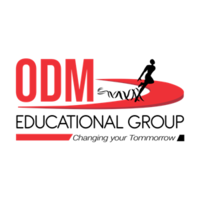 THANKING YOU
ODM EDUCATIONAL GROUP